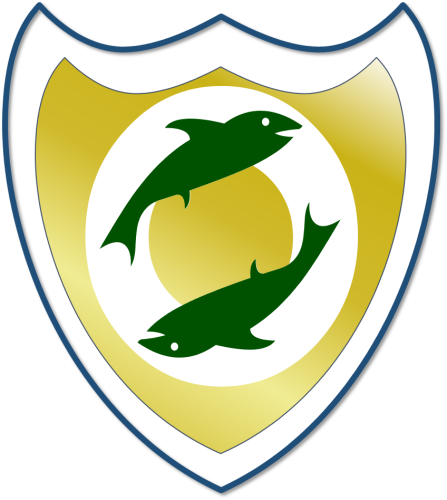 Primary Geography
St Kentigern’s Blackpool
Mountains
The Alpine Region
Year 2
Changes in the local environment
People and their communities
Continents and Oceans
Journeys 
Trade
United Kingdom
Year 5
Year 6
Seasons
Fantastic Fylde
Protecting our Environment
Earthquakes and Volcanoes
Our Local Area
The Americas
The Amazon Region
Year 1
Year 3
Year 1
Our vision for the future
Rivers and Water Cycles
Where on Earth are we?
Our Local Area
People that help us
Key Stage 3
Climate and Weather
Year
4
R
Winter Wonderland
Coasts